Only the Strong Survive
Natural Selection
Essential Question
How does natural selection contribute to the expansion of some species and the decline of others?
Lesson Objectives
Evaluate claims and evidence that changes in the environment can affect a population’s survival strategies and the fitness of a species. 
Analyze evidence to predict how changes in a population’s genes can alter its reproduction and survival and lead to differentiation. 
Explain how selection pressures and adaptations can affect extinction or increase Earth’s biodiversity.
Moose Tangle
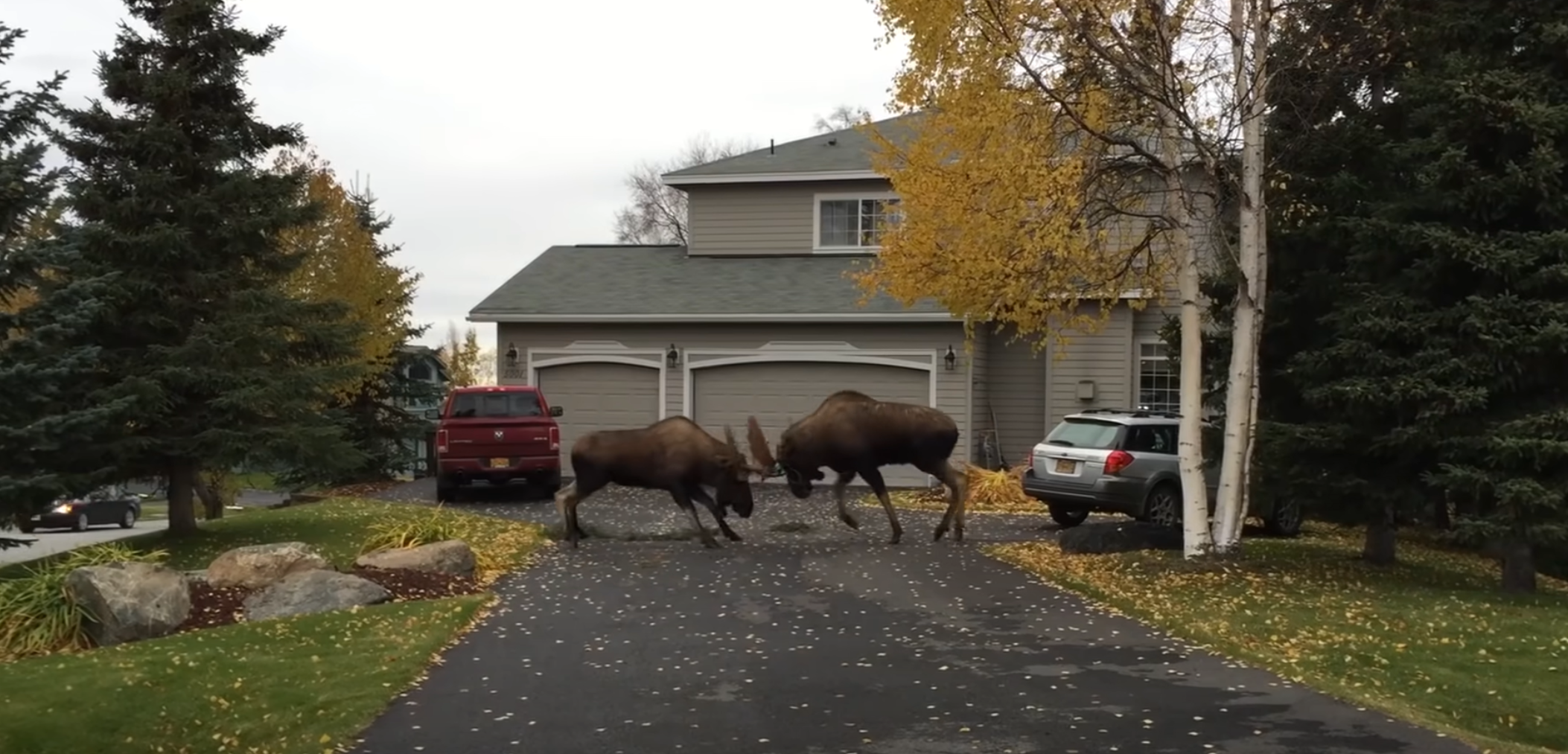 [Speaker Notes: Source: National Geographic. (2015, October 8). Watch Moose Fight in a Quiet Alaska Suburb | National Geographic [Video]. YouTube. https://www.youtube.com/watch?v=M26ug8MGYlY]
Discussion Questions, Part 1
What do you think caused the two moose to battle? 
What do you think will be the outcome for the moose that lost the fight?
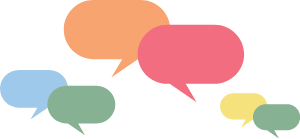 [Speaker Notes: Have students write down their answers to the two questions, then have them share their thoughts out loud. 
Optional: You can add the questions to Mentimeter (https://www.mentimeter.com/) and have students share their answers there.]
Discussion Questions, Part 2
On a sheet of paper, write your answer to this question: 
Do you believe an organism from one species can cause a different species’ genes to mutate into a different physical feature? 
Provide a detailed explanation of why you think so or why not, using terms you have learned about genetics and evolution.
Chain Notes
Pass your paper clockwise in your group of four. 
With the paper you receive, choose one of the points your peer made and add an additional fact, idea, or correction to it through words or a drawing. 
Continue to rotate papers clockwise and add to each one until the papers get back to their original writers. 
Review the comments made on your paper. Together, create a summary of your group’s ideas.
[Speaker Notes: Strategy: 
K20 Center. (n.d.). Chain Notes. Strategies. https://learn.k20center.ou.edu/strategy/52]
“The Evolution of Dogs”
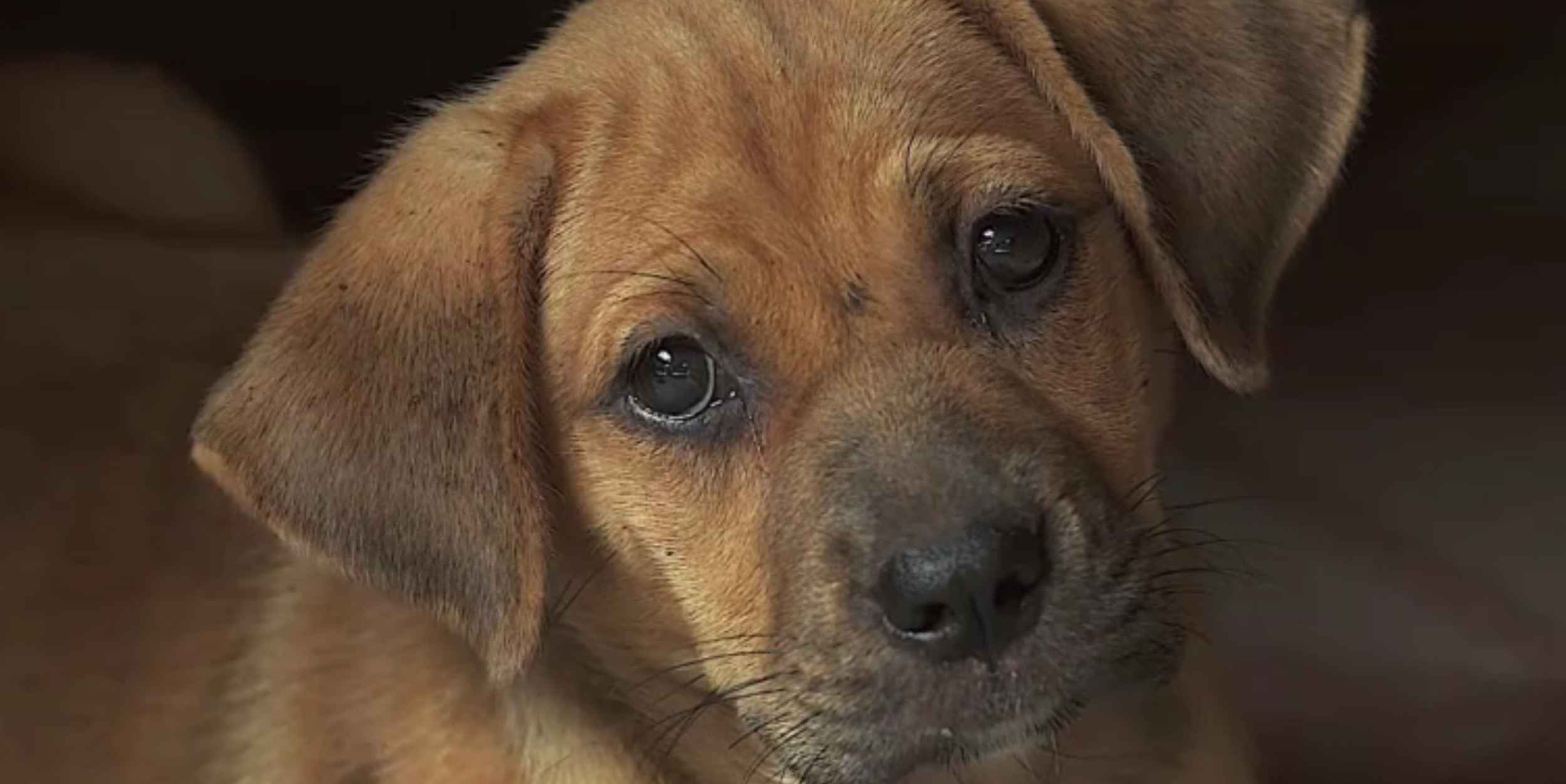 [Speaker Notes: Have students verbally share out their thoughts to the two questions that are posed in the video. After the video, ask students if their original opinion has changed (in response to: Do you believe one species can cause a different species’ genes to mutate into a different physical feature?). Why or why not? 

Source: Nearpod Original. (n.d.). The Evolution of Dogs [Video]. Nearpod. https://nearpod.com/t/science/8th/the-evolution-of-dogs-L53964953]
Mind Map Preparation
A Mind Map is a way to visually display ideas and how they connect to one another. 
You will create a map on natural selection. 
First, you will complete a lab, read an article, and watch a video clip. 
As you complete these activities, write down the main ideas and themes that you see recurring or connecting among activities.
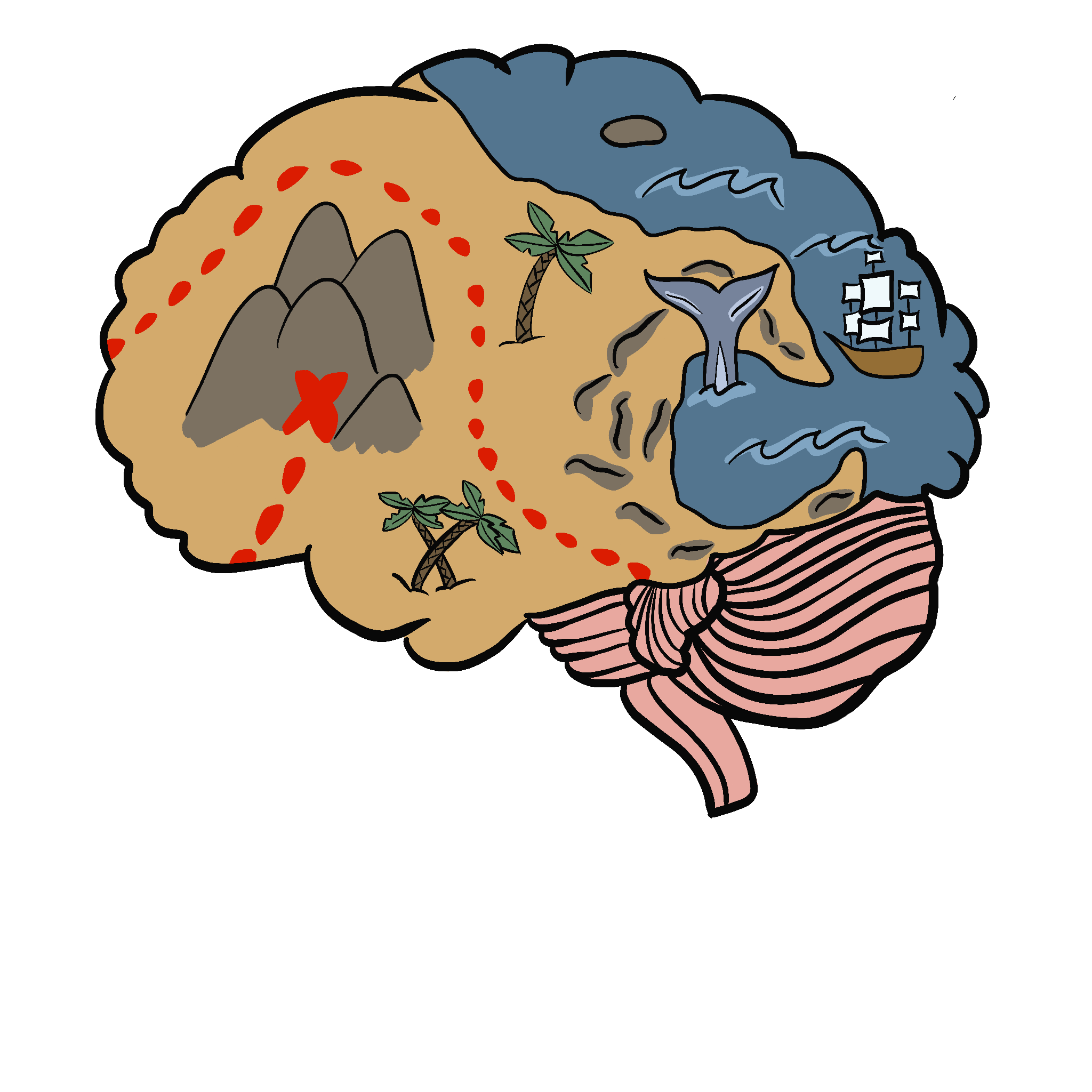 [Speaker Notes: Strategy: 
K20 Center. (n.d.). Mind Maps. Strategies. https://learn.k20center.ou.edu/strategy/1277]
Bird Beak Lab
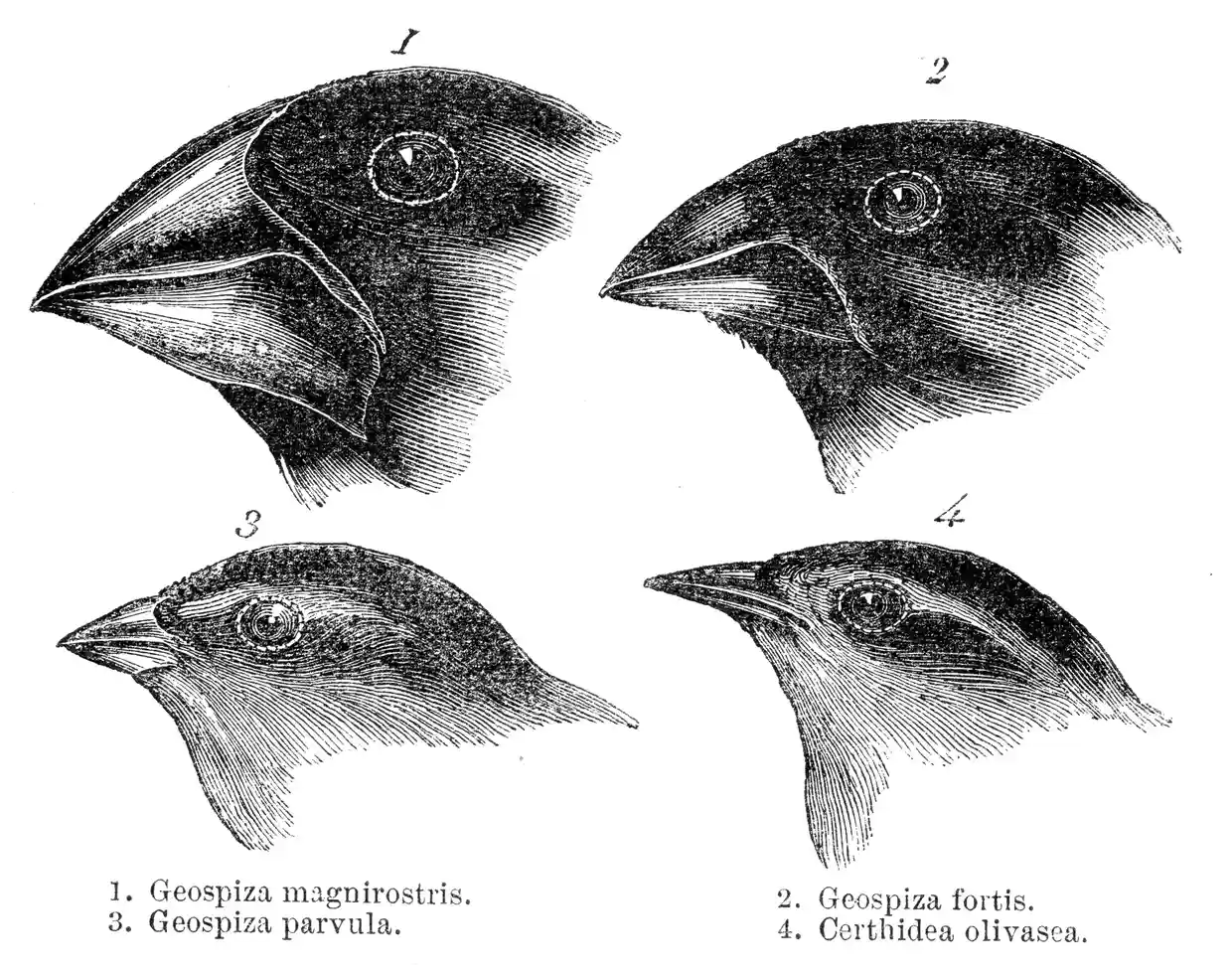 You and your group will simulate a predator (bird) searching for prey (soft food vs. hard food) before and after a drought.
[Speaker Notes: Pass out the Bird Beak Lab, which is linked here: https://www.rcsdk12.org/cms/lib/NY01001156/Centricity/Domain/9785/This-Lab-is-for-the-Birds%20Beak%20Variability%20Lab.pdf and go over the instructions with students. Be sure to keep track of time. 

Image source: Gould, J. (n.d.). Darwin's finches or Galapagos finches [Illustration]. Wikimedia Commons. https://en.wikipedia.org/wiki/File:Darwin%27s_finches_by_Gould.jpg]
Natural Selection Article and Video
In your brainstorming document, add the main ideas from these resources: 
Khan Academy article: “Darwin, Evolution, & Natural Selection” 
Amoeba Sisters video:  “Genetic Drift”
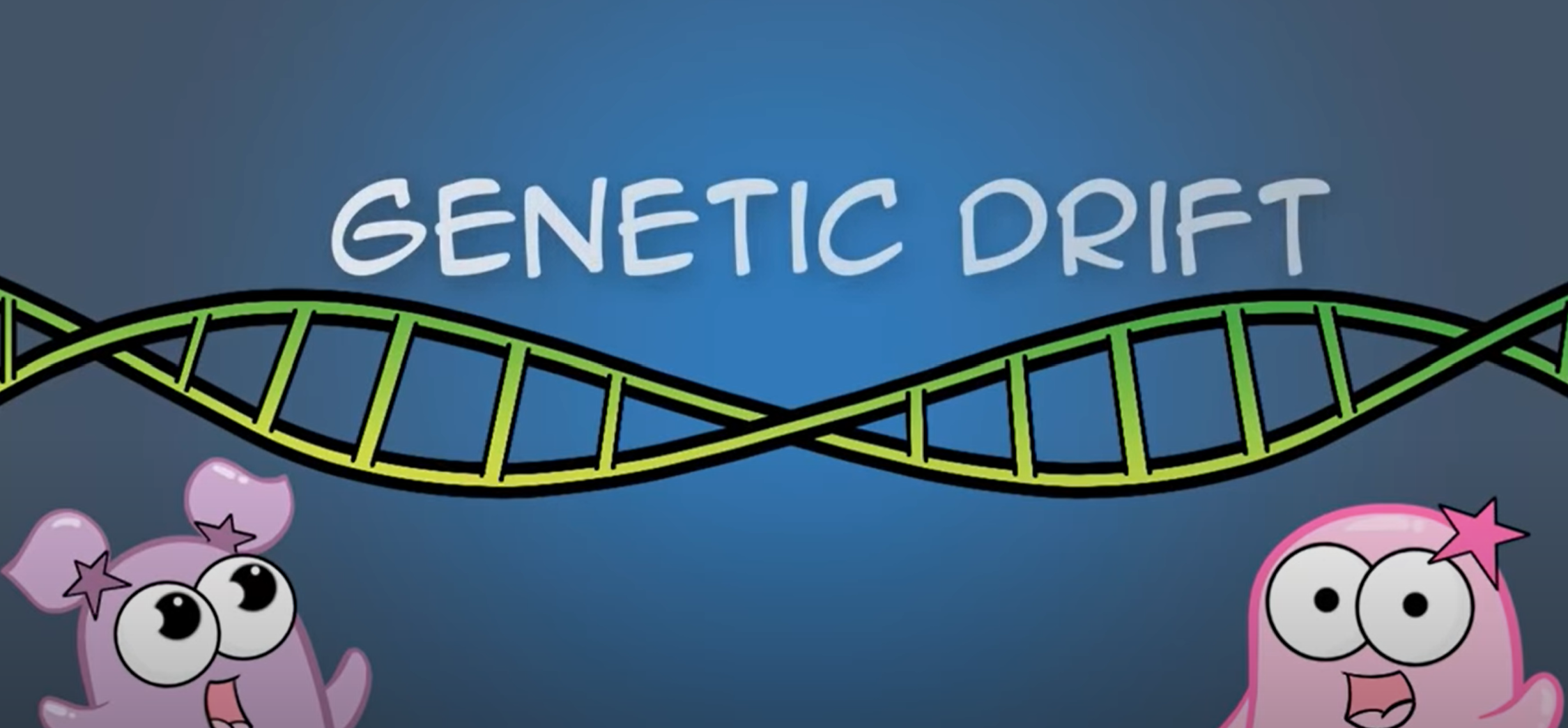 [Speaker Notes: Sources: 
     Khan Academy. (n.d.). Darwin, evolution, & natural selection. Khan Academy. https://www.khanacademy.org/science/ap-biology/natural-selection/natural-selection-ap/a/darwin-evolution-natural-selection
     Amoeba Sisters. (2017, June 8). Genetic Drift [Video]. YouTube. https://www.youtube.com/watch?v=W0TM4LQmoZY&list=PLwL0Myd7Dk1FuT0I6icE7octRIgJqMBhS&index=7]
Mind Map Creation
With your brainstorming notes from the lab, article, and video, create a Mind Map using the terms and concepts listed in the document. 
For bonus points: 
Add drawings to at least three (3) different parts of your Mind Map to represent your understanding of natural selection. 
Include five (5) additional words or examples.
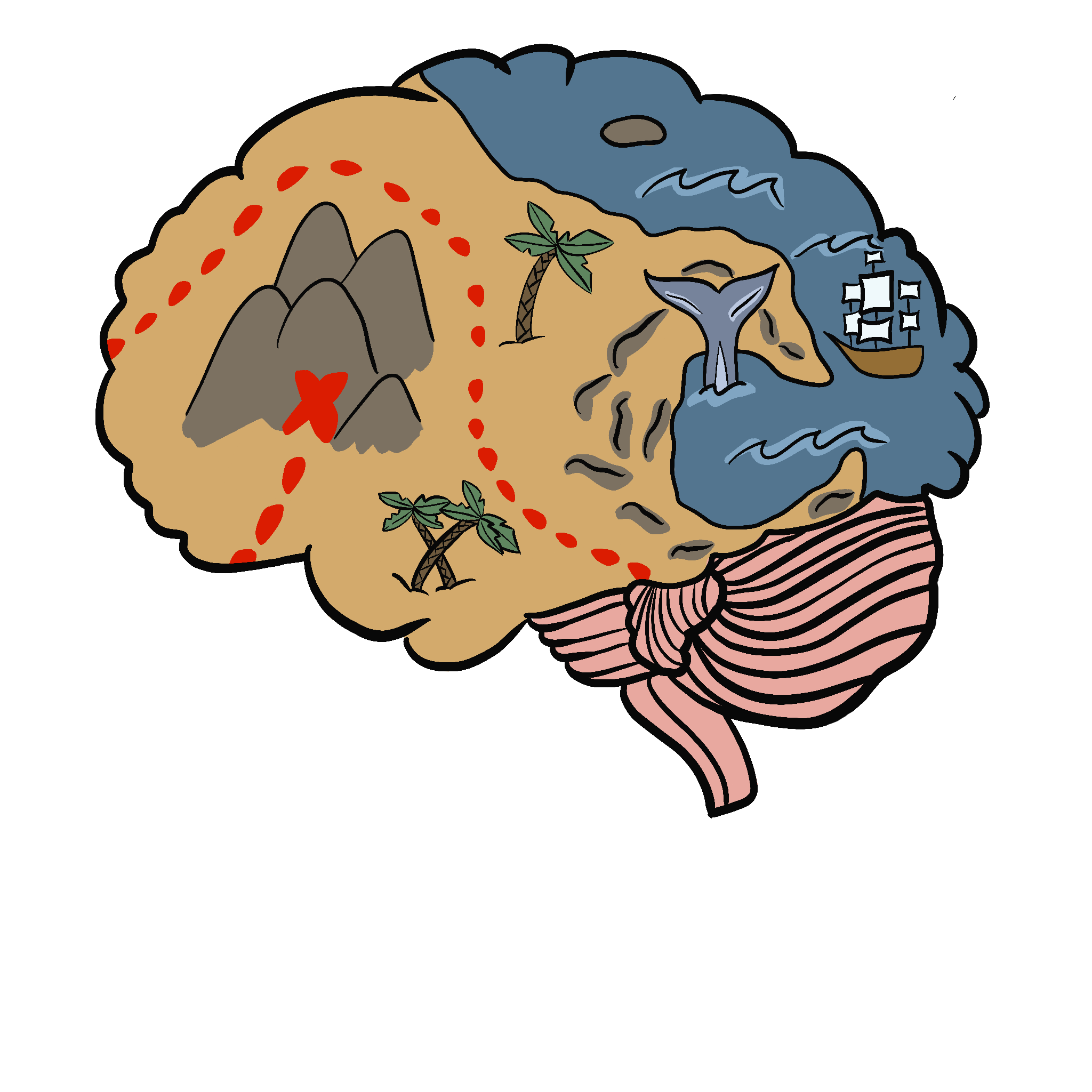 [Speaker Notes: Strategy: 
K20 Center. (n.d.). Mind Maps. Strategies. https://learn.k20center.ou.edu/strategy/1277]
Cognitive Comics
With your group, select a species you want to focus on. 
Create a comic strip that illustrates how the four points of natural selection have affected that species over time.
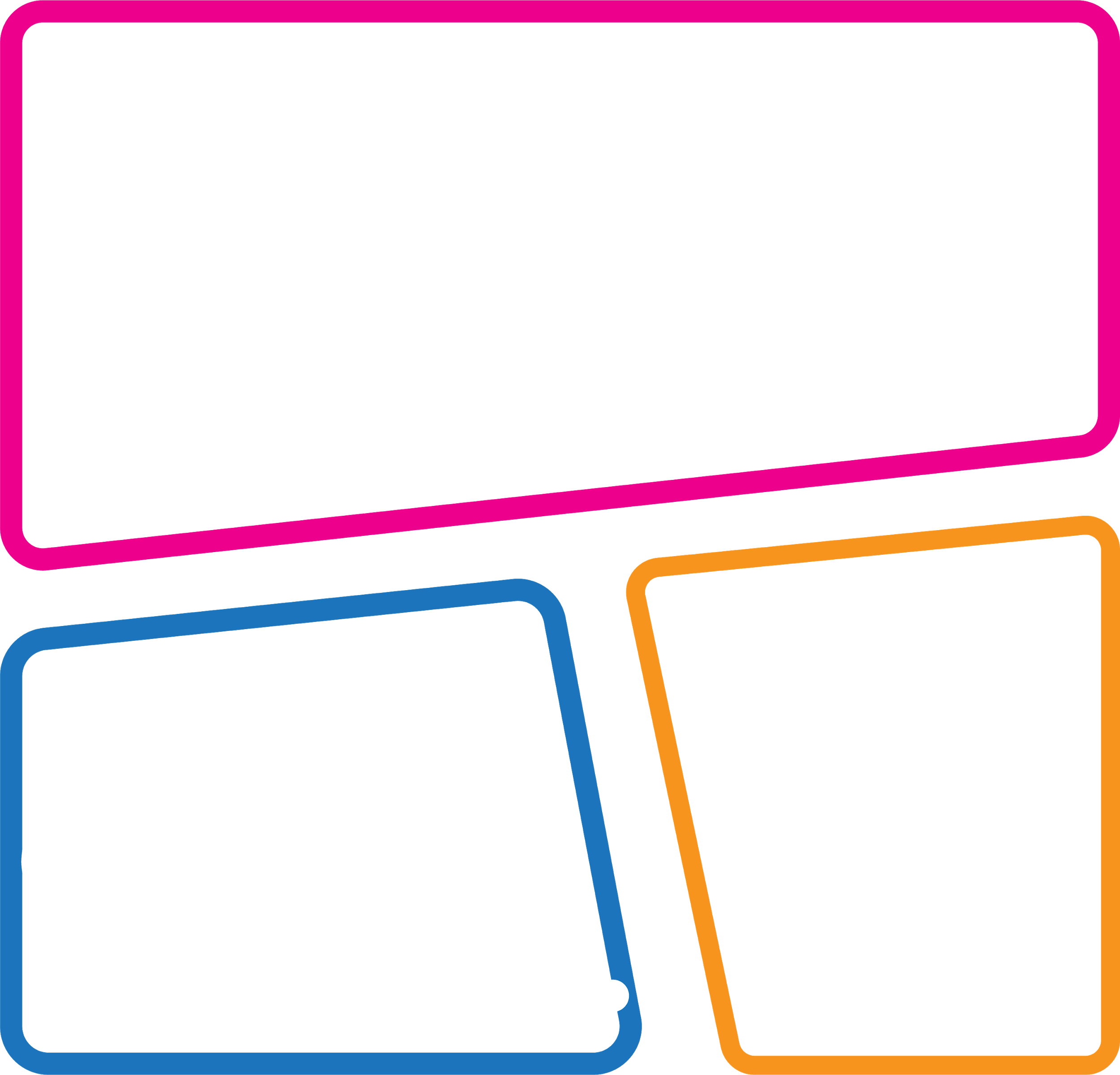 [Speaker Notes: Before students begin, pass out butcher paper for each group. 

Strategy: 
K20 Center. (n.d.). Cognitive Comics. Strategies. https://learn.k20center.ou.edu/strategy/198]
Gallery Walk and “How I Know It”
Participate in a Gallery Walk to view your peers’ comic strips and leave feedback on three of your choosing. 
After reflecting on your peers’ comments, complete the “How I Know It” handout for the essential question: 
How does natural selection contribute to the expansion of some species and the decline of others?
[Speaker Notes: Have students share out their summaries. 

Strategies: 
K20 Center. (n.d.). Gallery Walk / Carousel. Strategies. https://learn.k20center.ou.edu/strategy/118
K20 Center. (n.d.). How I Know It. Strategies. https://learn.k20center.ou.edu/strategy/144]